Фотоотчет развлечения«Веселые лягушата»
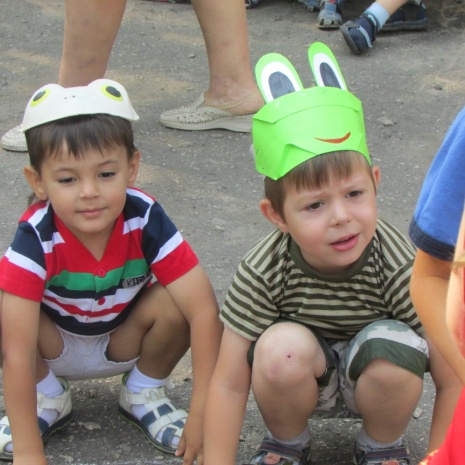 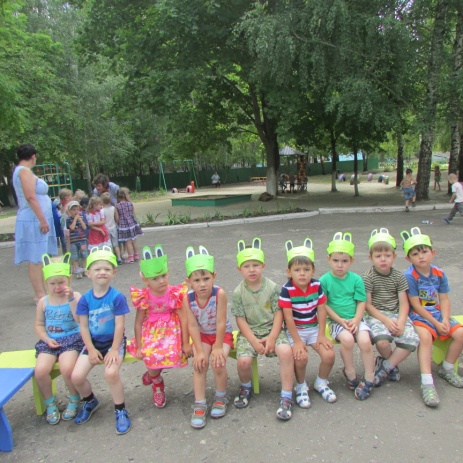 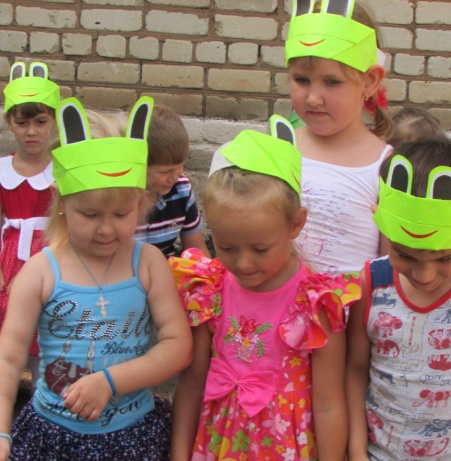